Урок русского языка
УМК «Школа России
Тема: «Предлог. Роль предлога в речи.
Подготовила и провела:
Калинина Маргарита Алексеевна
 учитель начальных классов
МОУ «Арсеньевская СОШ»
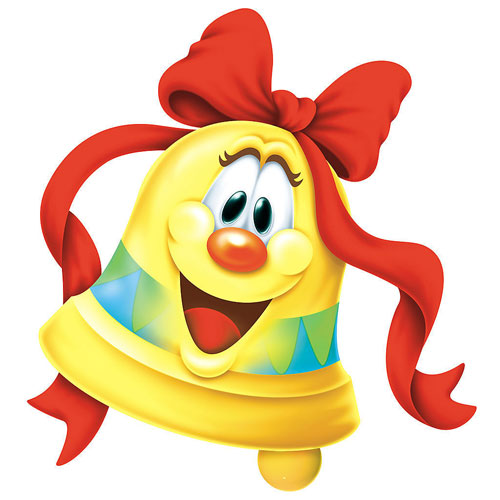 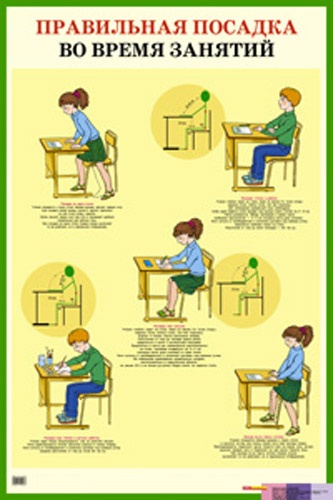 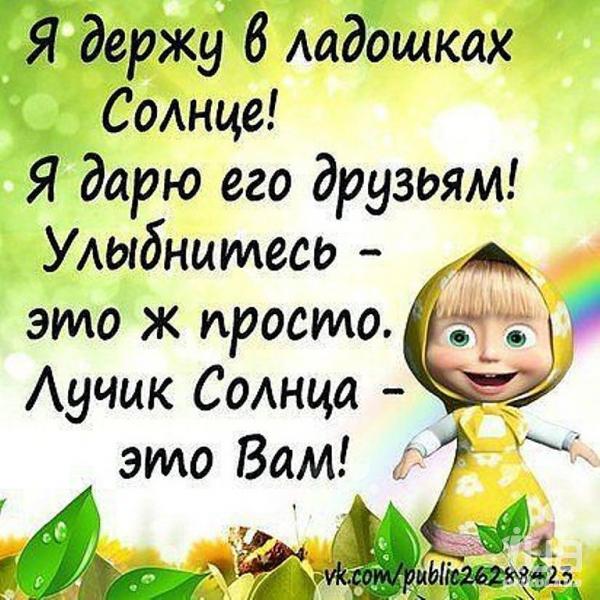 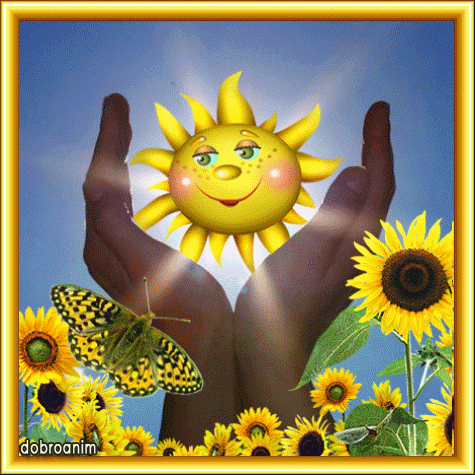 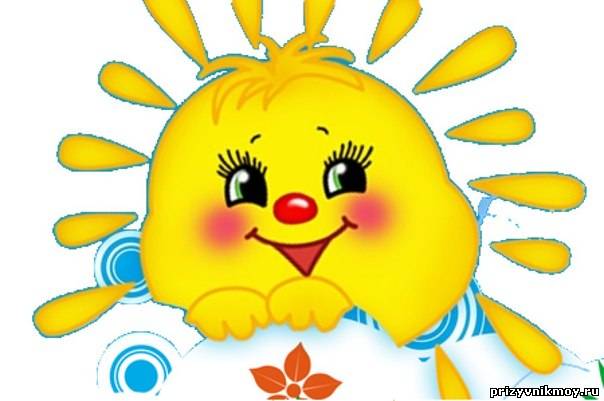 27 апреля.Классная работа.
Чистописание .
Нн

На берёзах надулись маленькие почки.
Д…рев…я, м…л…дая, поч…ки, цв…тут, тр…ва, п…ют, под, прил…тели, з…лёная, в…сёлая.
Имя существительное
Деревья, почки, трава.
Имя прилагательное
Молодая, зелёная, весёлая.
Глагол
Цветут, поют, прилетели.
Под
Тема урока:
Предлог. Роль предлога в речи.
Воробейвлетелвокно.
Цели урока
Научиться находить предлоги.
Научиться правильно писать их с другими частями речи.
Узнать о роле предлога в речи.
Довёз               до домаузнал               у друзейотъехал        от станциисбежал                с горки
Воробей влетел в окно.
1 ряд – пушистый, заяц, ёлочкой, построил, дом2 ряд – белочка, ветку, ветки, рыжая, прыгает3 ряд – кот, серый, подошёл, забору
1 ряд – Пушистый заяц построил дом под ёлочкой.2 ряд – Рыжая белочка прыгает с ветки на ветку.3 ряд – Серый кот подошёл к забору.
Вадим Левин «Щенок»
Гулял __ улице щенок.
Не то Пушок, не то Дружок.
Гулял __ метель и солнцепёк
И __ дождём гулял и мок.
И если даже шёл снежок,
Гулял __ улице щенок.
По шумной улице гулял маленький щенок.
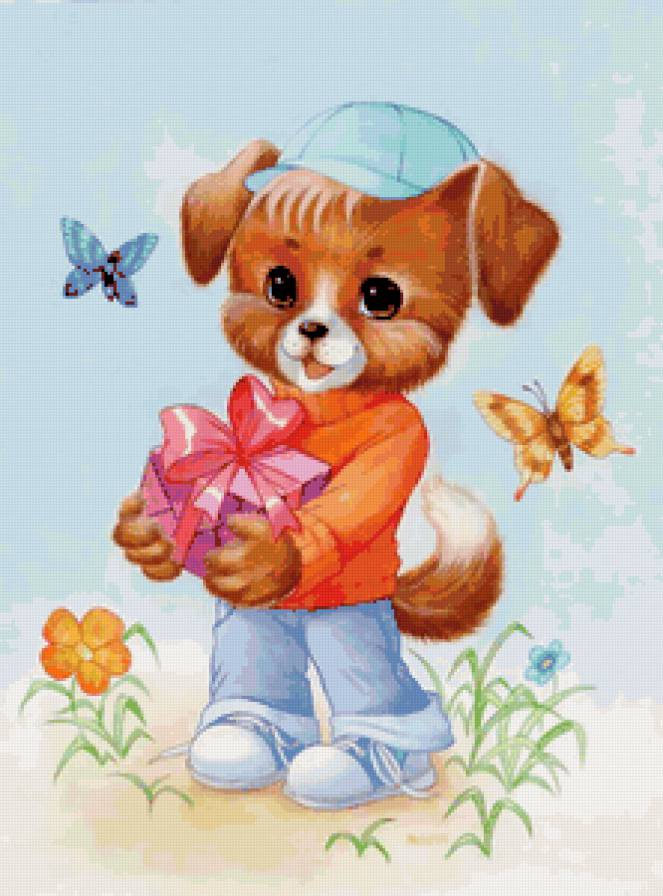 Самостоятельная работа
«Солнышки» 
Из берёзы течёт много соку – к дождливому лету.
У Семёна с Соней в сетях сом с усами.
«Звёздочки»

(Без) т…пора не ходят (в) лес (за) др…вами.
Плотник (без) т…пора, что изба (без) углов.
Проверка
«Солнышки»
Из берёзы течёт много соку – к дождливому лету.
У Семёна с Соней в сетях сом с усами.
«Звёздочки»
Без топора не ходят в лес за дровами.
Плотник без топора, что изба без углов.
Домашнее заданиестр. 109 правило, стр.108 упр.184
«Солнышки»
Подчеркнуть предлоги.
«Звёздочки»
Определить части речи и надписать их.
Дорисуем нос
Хорошо понял тему и 
          !             самостоятельно справлюсь с
                         заданием.

                         Не совсем хорошо понял тему 
           ?              и у меня есть вопросы.
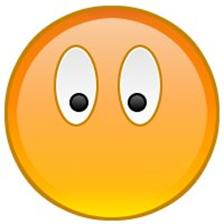 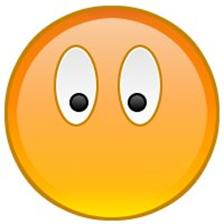 Дорисуем рот
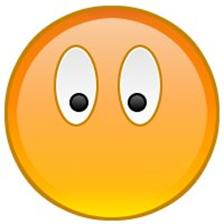 !            Урок понравился и вы
                           довольны своей работой.

               ?             Урок не понравился, я не 
                           очень доволен своей работой.
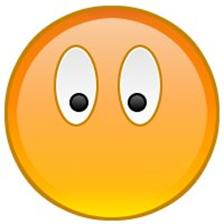 Молодцы!